Léonard Wantchékon
“Rêver À Contre-Courant”(Dreaming against the Current)
Autobiographie
February 17, 2022
Summary
The odyssey of a young child from a peasant family in Central Benin who excelled in math, became a pro-democracy activist, and later a professor of political economy at Princeton.  

Along the way, was expelled from college, spent five years in hiding (1979-1984) and 18 months in prison (1985-1986). Escaped in 1986, and since then, has lived in Nigeria, Ivory Coast, Canada and US.
Part I: Childhood
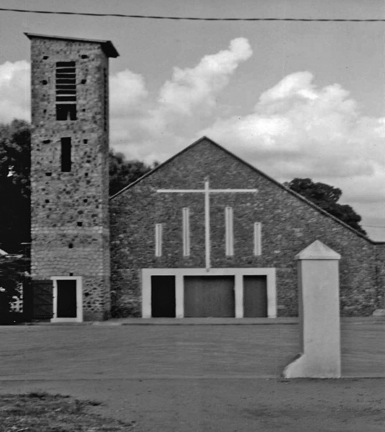 Grew up in Zagnanado, a cosmopolitan town and a former military post of the Kingdom of Dahomey.
Zagnanado Church: Built on a Monarchical Site of Old Dahomey around the 19th century
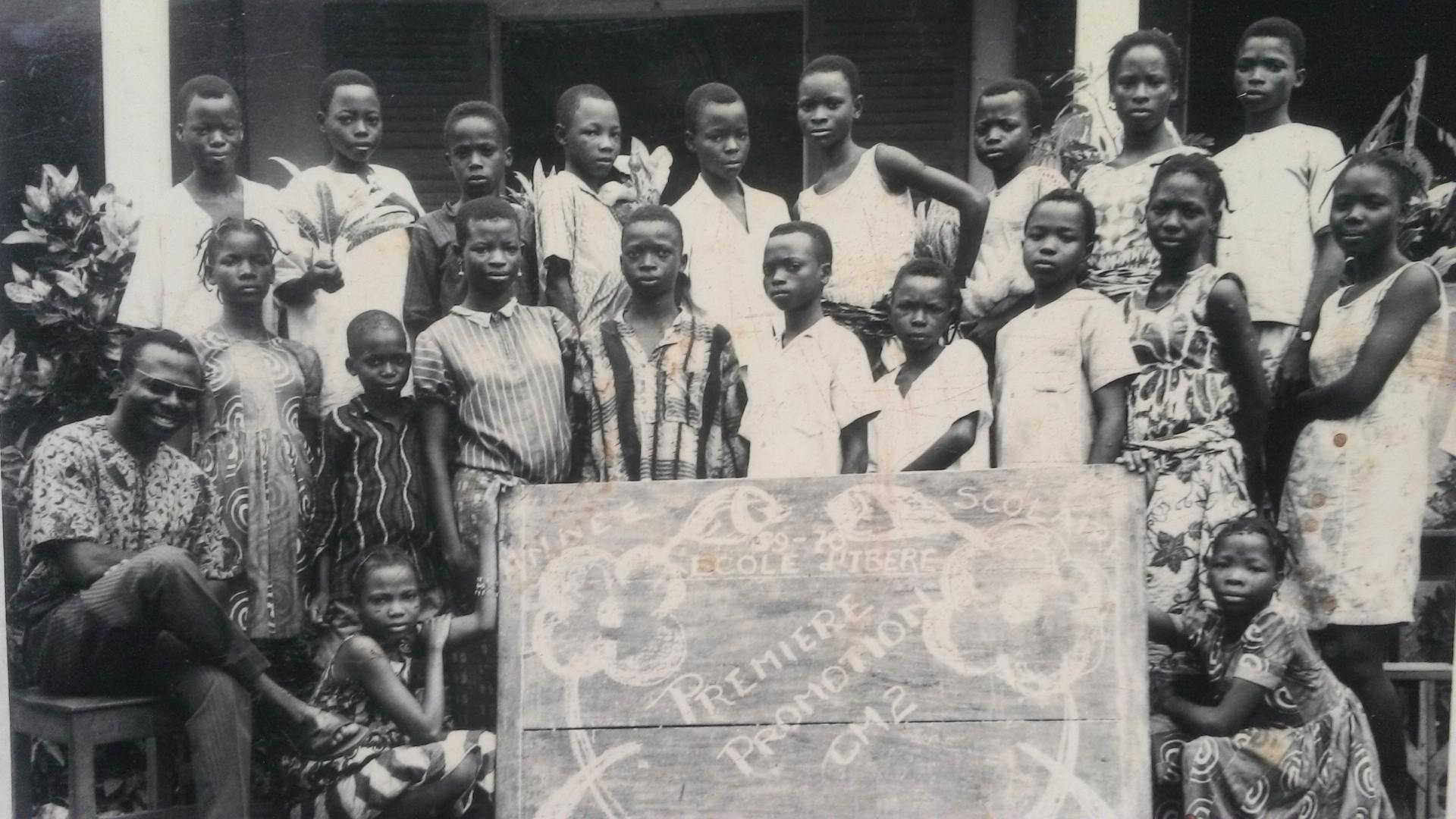 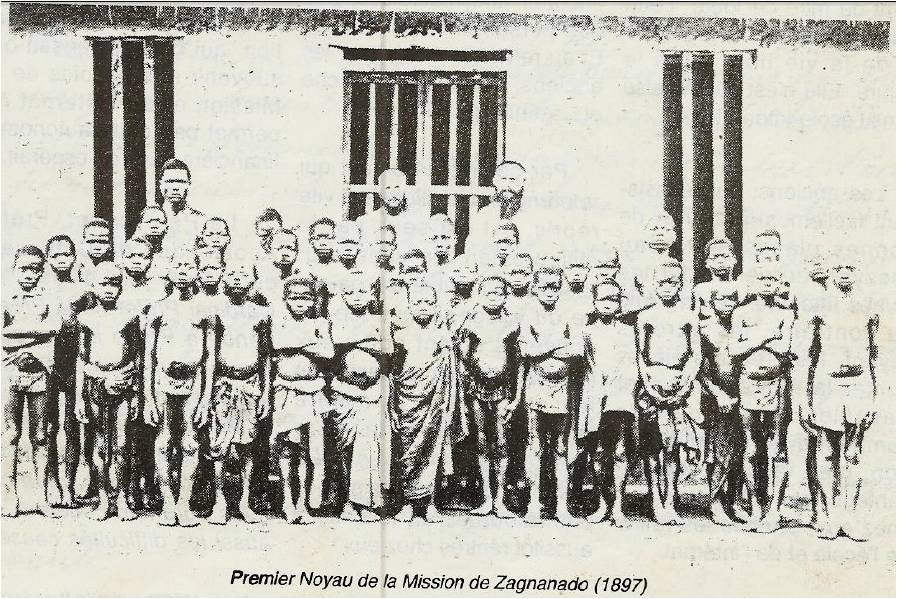 Evidence for Early Exposure to Education: Catholic School in 1897
IBERE Primary School, Sixth Grade
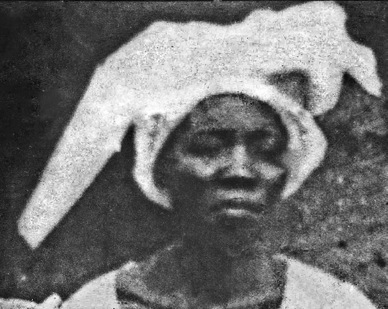 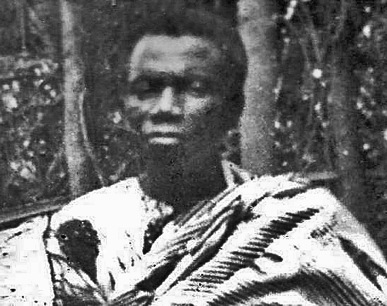 My Father, Innocent Wantchékon (1973)
My Mother,  Virginie Boko (1973)
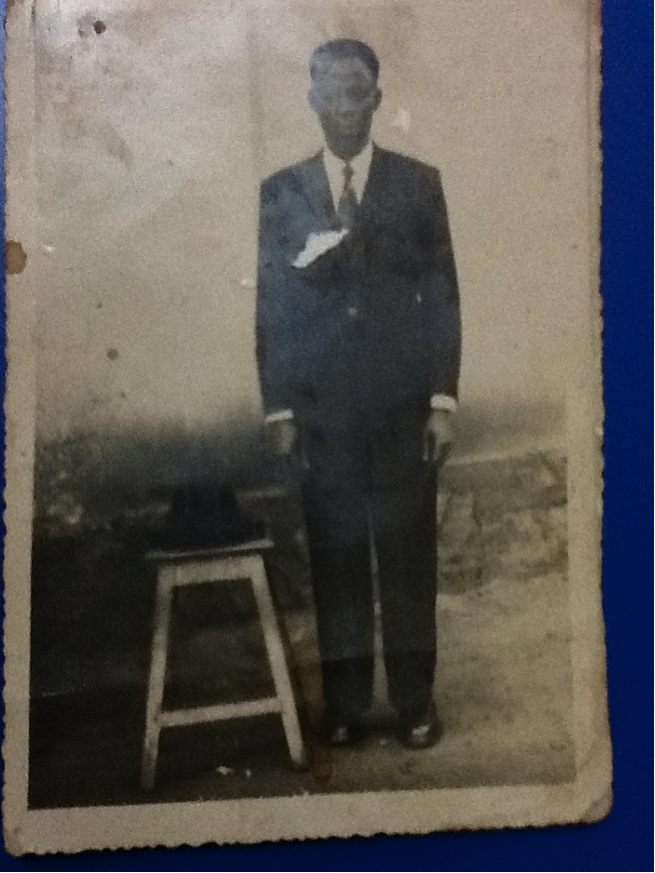 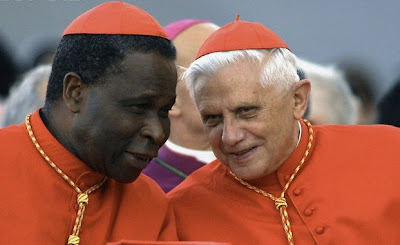 Cardinal Gantin, an Influential Figure from Zagnanado (with future pope Benedict. XVI
My Uncle, Renée Wantchékon
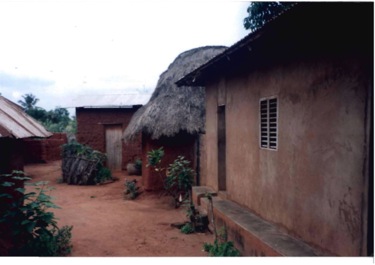 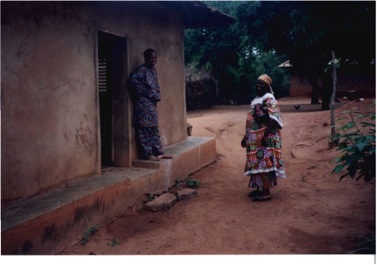 Life in Doga Vedji (Zagnanado)
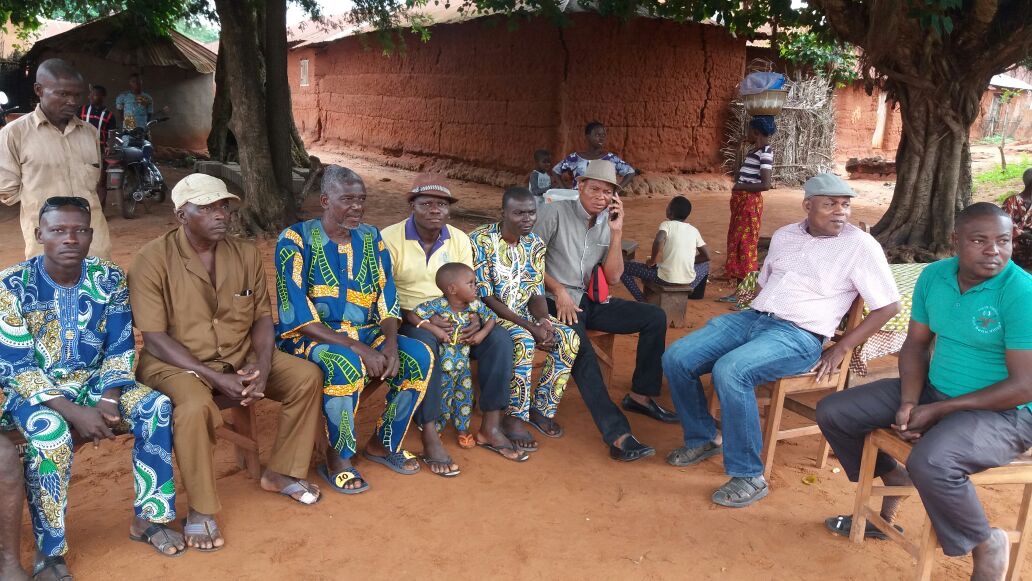 Part II: Entry into Political Activism
Moved to Cotonou for middle school and became a political activist (1973) following the assassination of Amílcar Cabral.  
Led student takeover of school curriculum and teaching after an extended period of teachers’ absence in the 12th grade (6 months in 1977).
City Boy! (1972)
Political Activism Translated to Transnational Correspondence for the Promotion of Democracy
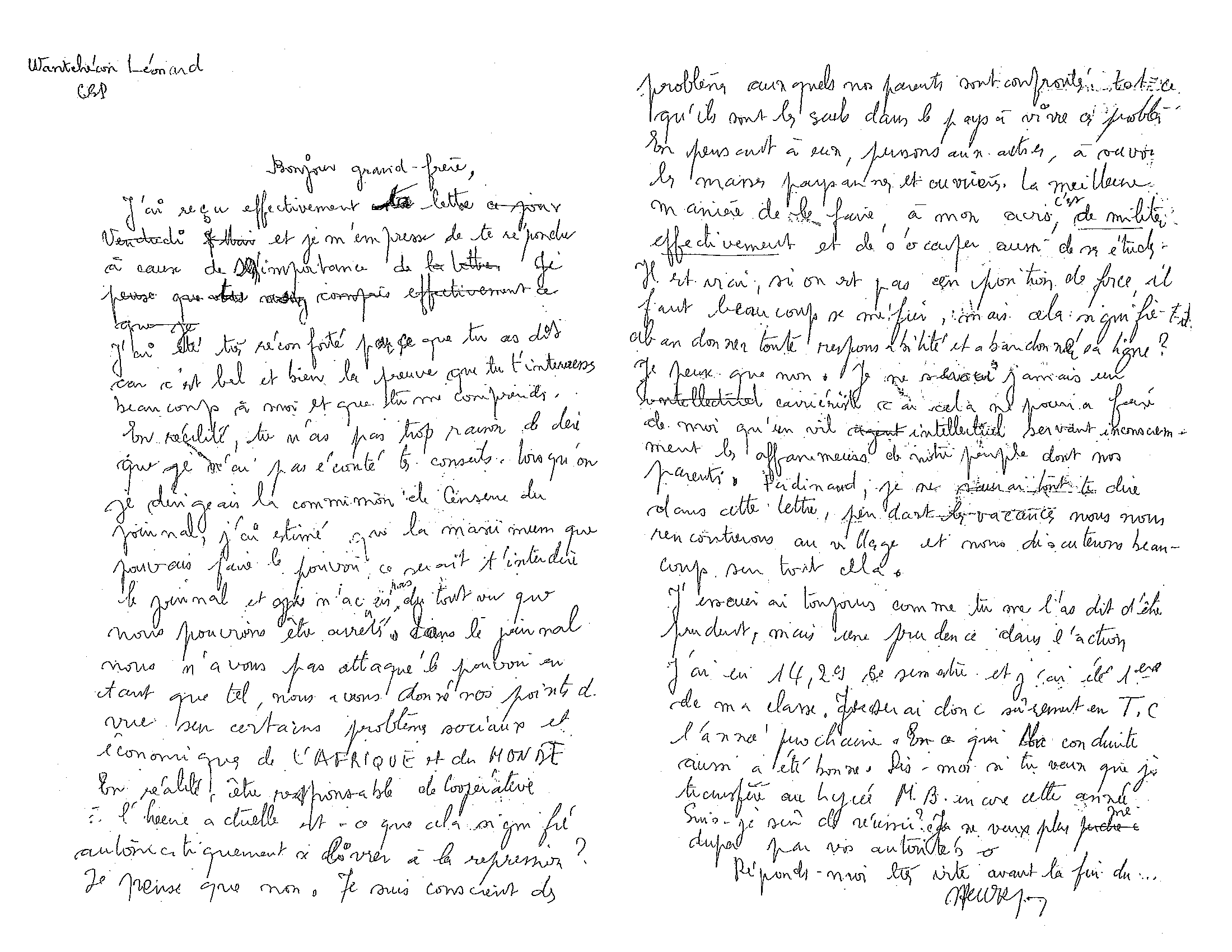 Letter from I.K. Diallo in Conakry, Guinea (1974)
Letter to Ferdinand about Cabral: Je serai Jamais un  intellectuel carrieriste (1976 )
Part III: 1985 Student Uprising & Imprisonment
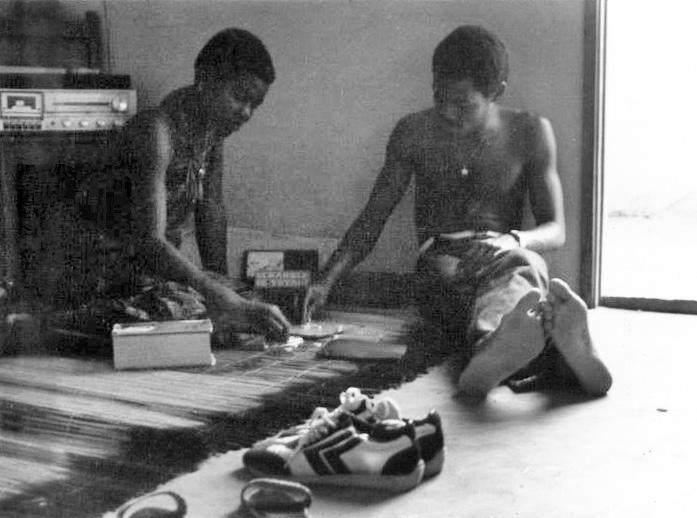 Co-founder of the Communist Party (PCD) as freshman, led the 1979 student uprising which caused expulsion from university.  As a professional revolutionary, spent five years in hiding and was eventually appointed as a member of the shadow opposition government (1982) .
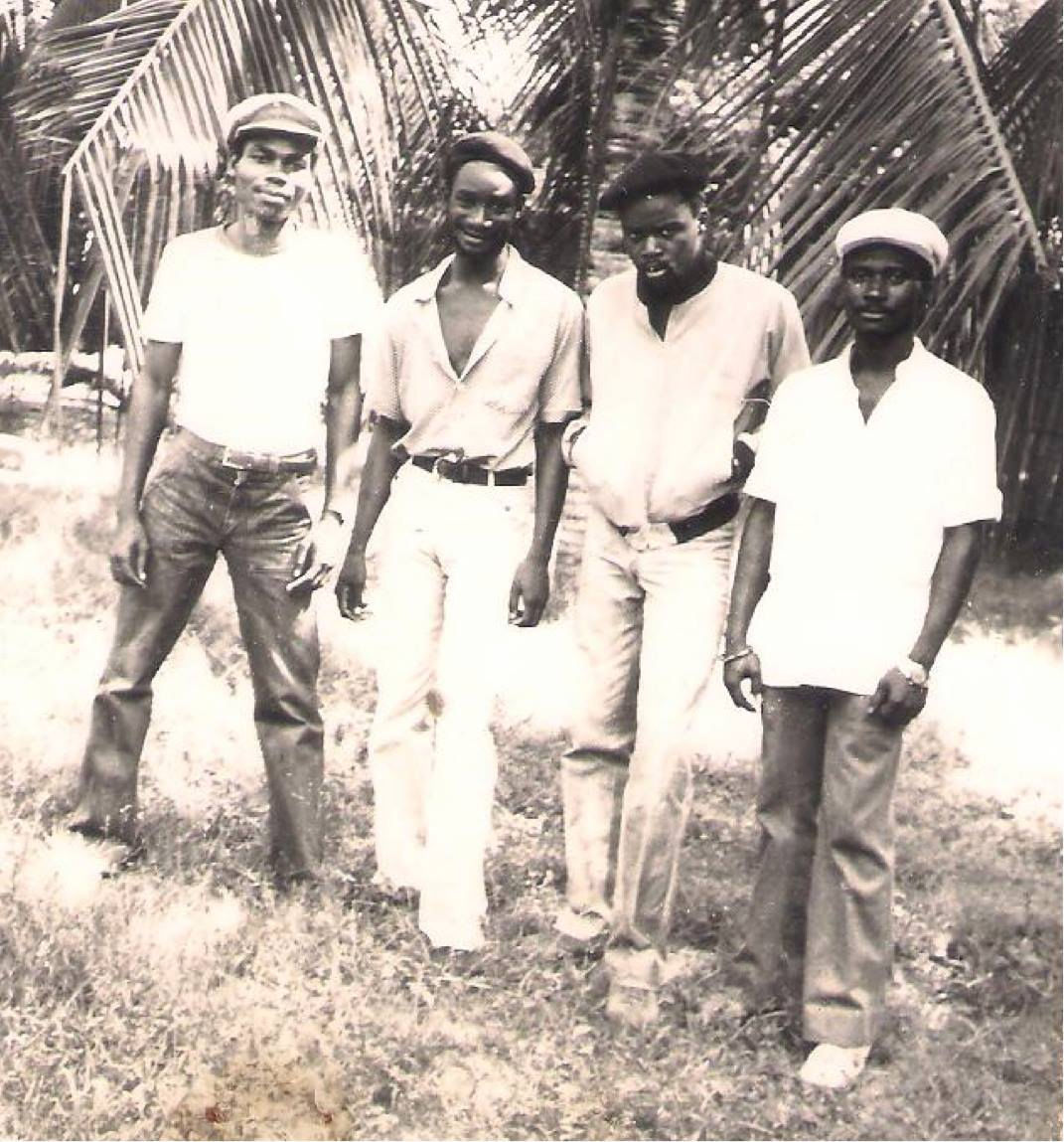 With Catherine, playing scrabble in my hideout at Cotonou (1983)
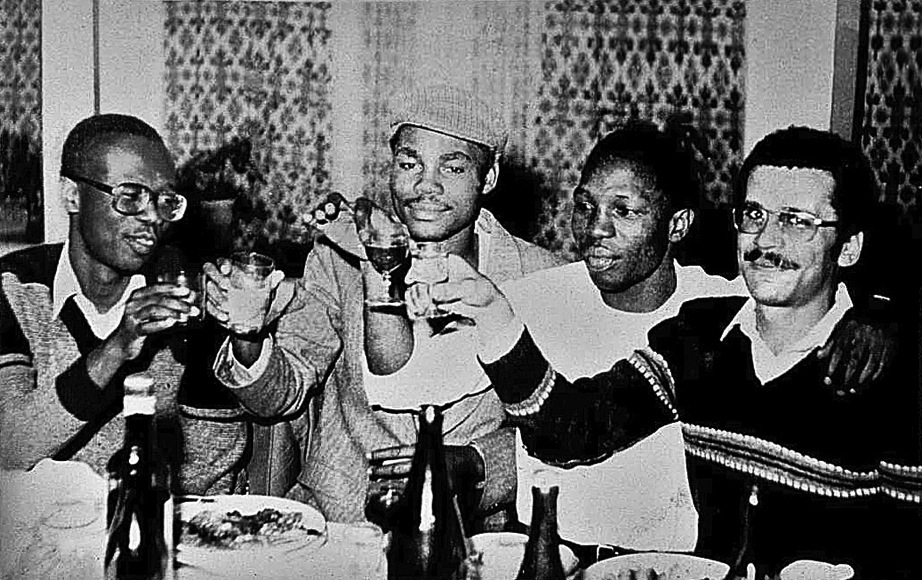 With fellow comrades of the underground student movement
At a conference for young communists at Tirana, Albania (1982) with Togolese, Burkinabe and French comrades
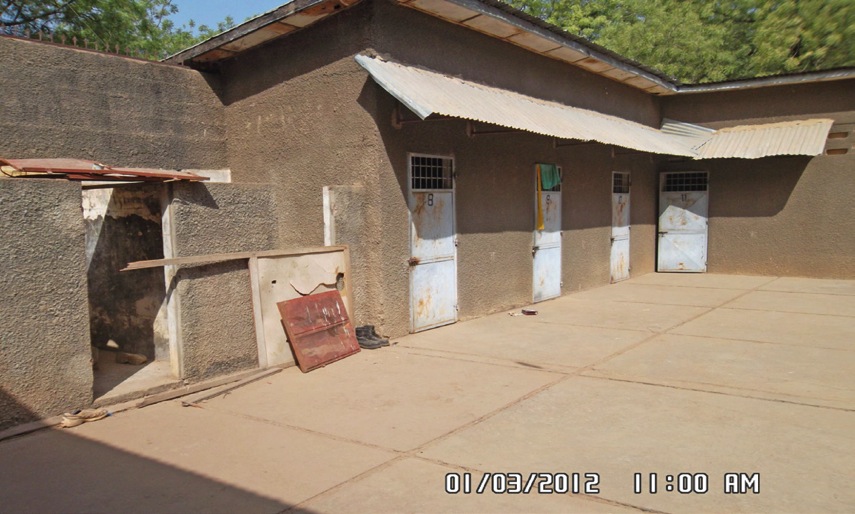 Arrested on July 18, 1985, following the May 1985 revolution, and imprisoned and tortured for 19 months at the “White House,” in Cotonou and the Segbana prison.
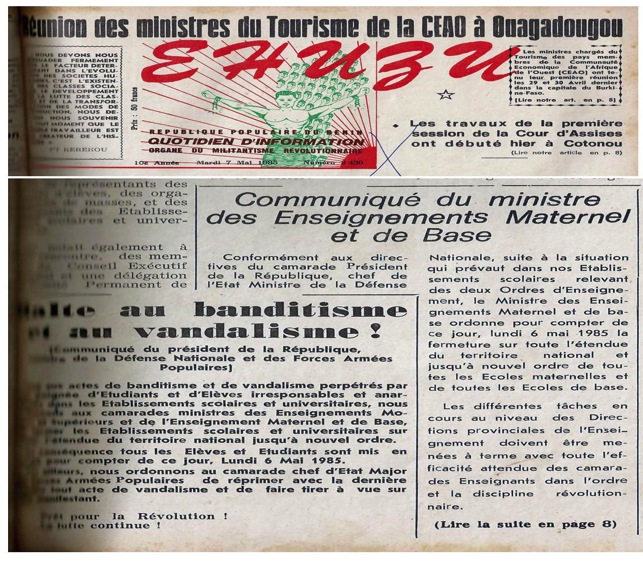 Ségbana Prison Today:   HELL (~107 °F)
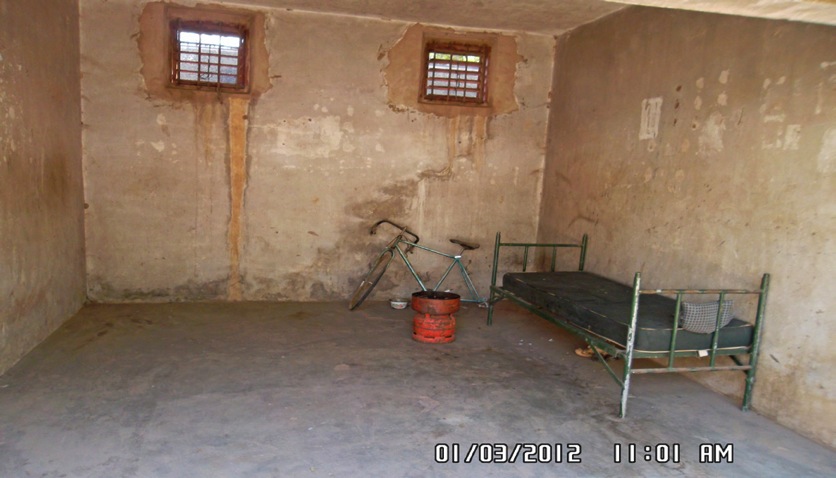 Government Propaganda News: Banditry,  Vandalism. (The order was to shoot on site any protester).
Inside of my cell  (No 13) in Ségbana (aka Kampuchea):  The windows were inserted after my imprisonment.
Remained optimistic in prison, broke from the communist party after internal conflicts and eventually escaped in 1986.
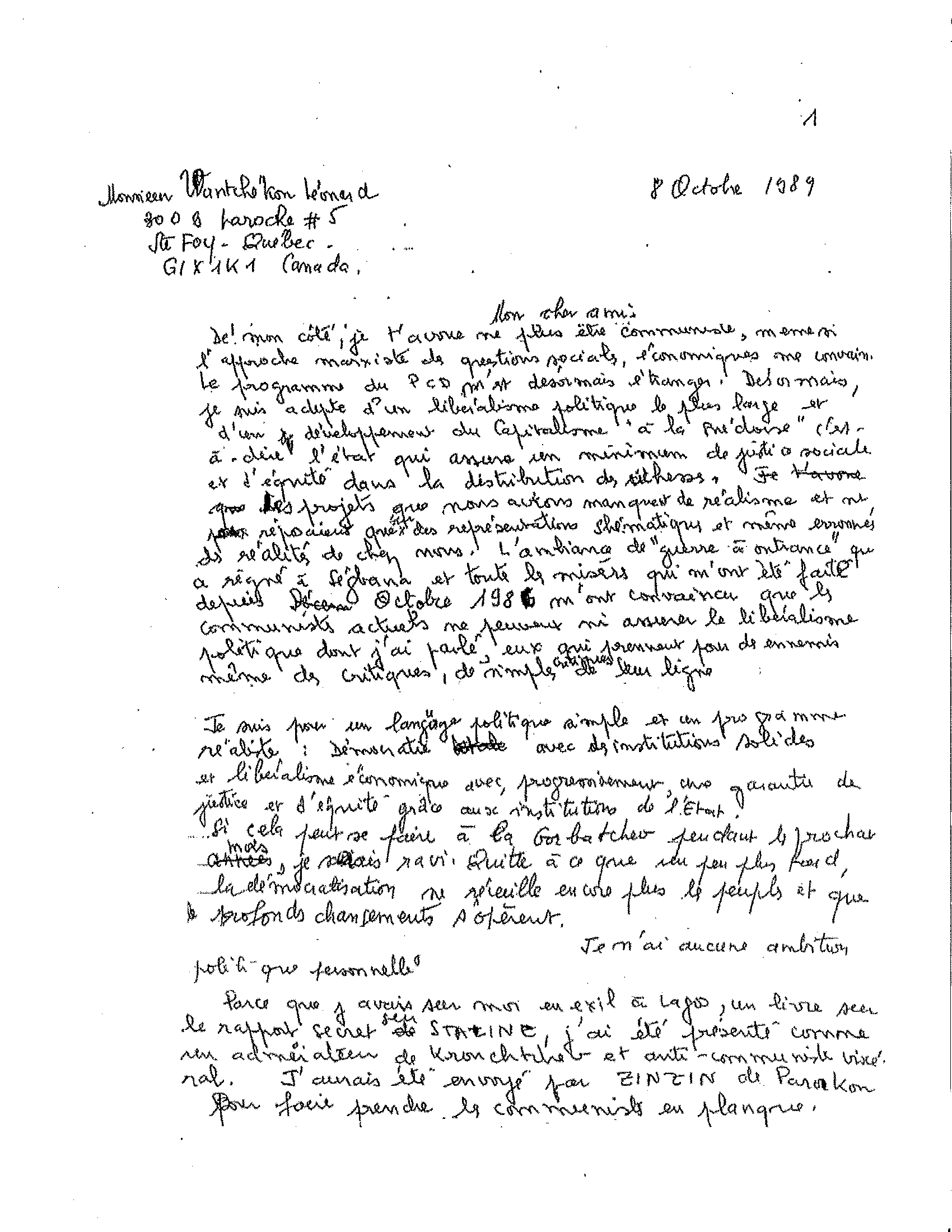 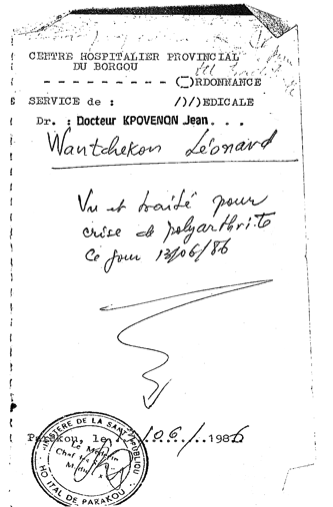 Letter to a comrade explaining why I had left the communist party
Doctor’s diagnosis of acute arthiritis which enabled my prison escape
Letter to Catherine (1986) from prison expressing my optimism
Part IV: Exile, Return and Reflection
Escaped to Lagos and became a political refugee in Abidjan (1987). Immigrated to Canada and pursued Masters at Laval University.
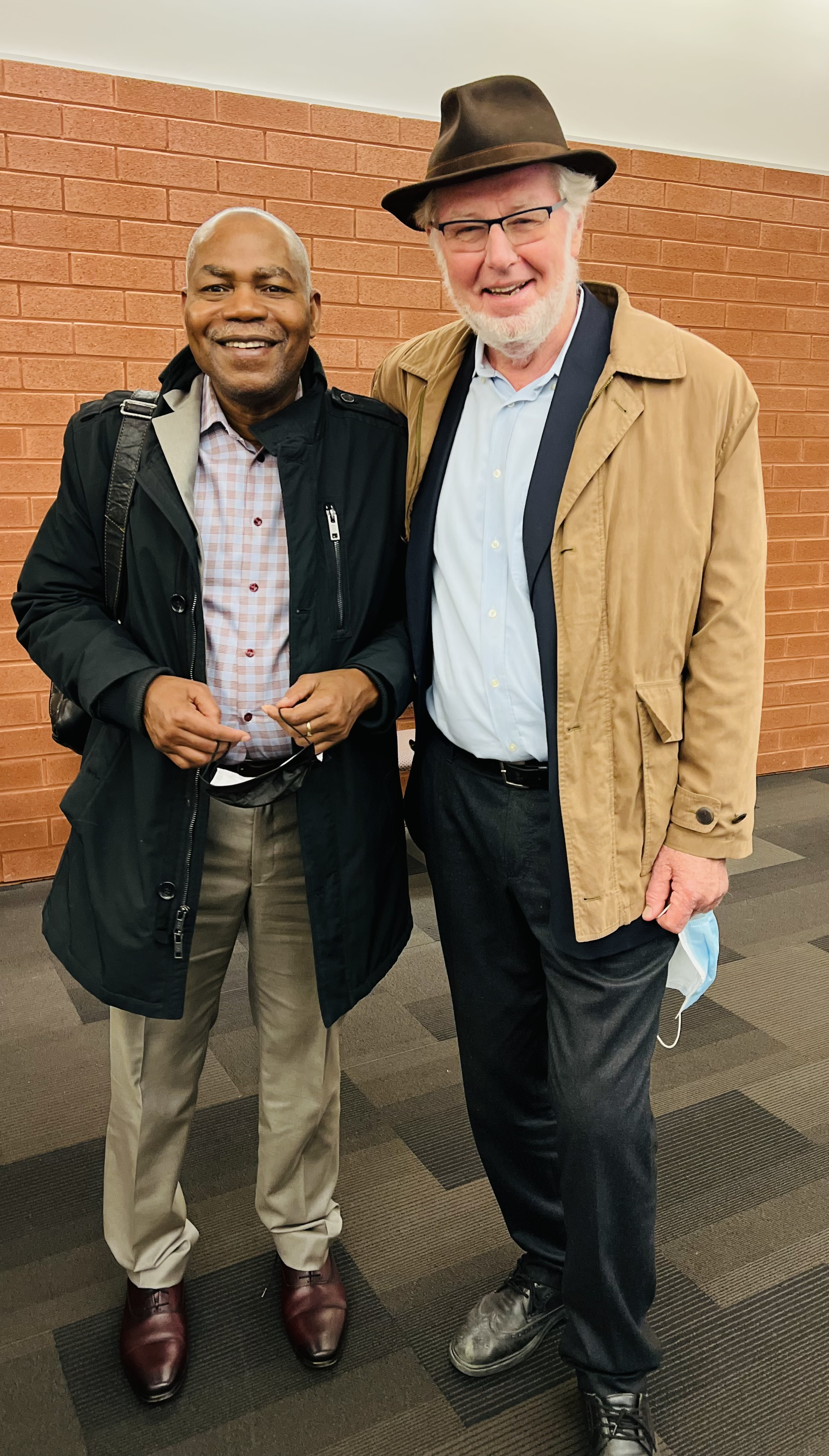 Recent photograph with Bernard Decaluwé, Professor at Laval who got me admitted in their master’s program with no undergrad degree (1988)
Political Refugee Certificate in Abidjan (1987)
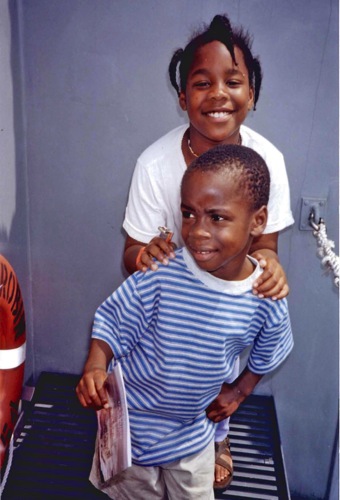 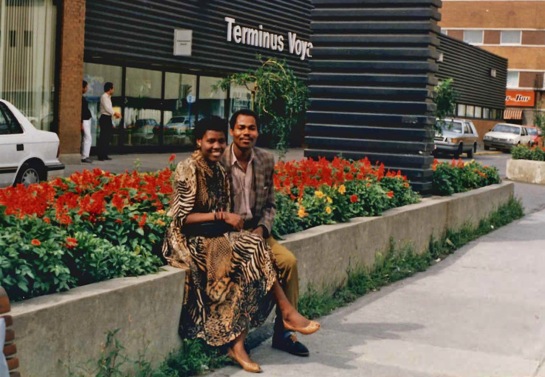 Got married and started a family in North America.
At a Montreal Bus Station before heading to Vancouver for my PhD (1991)
Kristia and Travis in New Haven (Summer 1997)
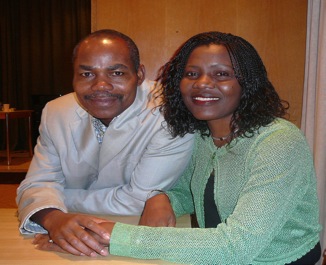 With Catherine (2009)
Traditional marriage photo of Catherine
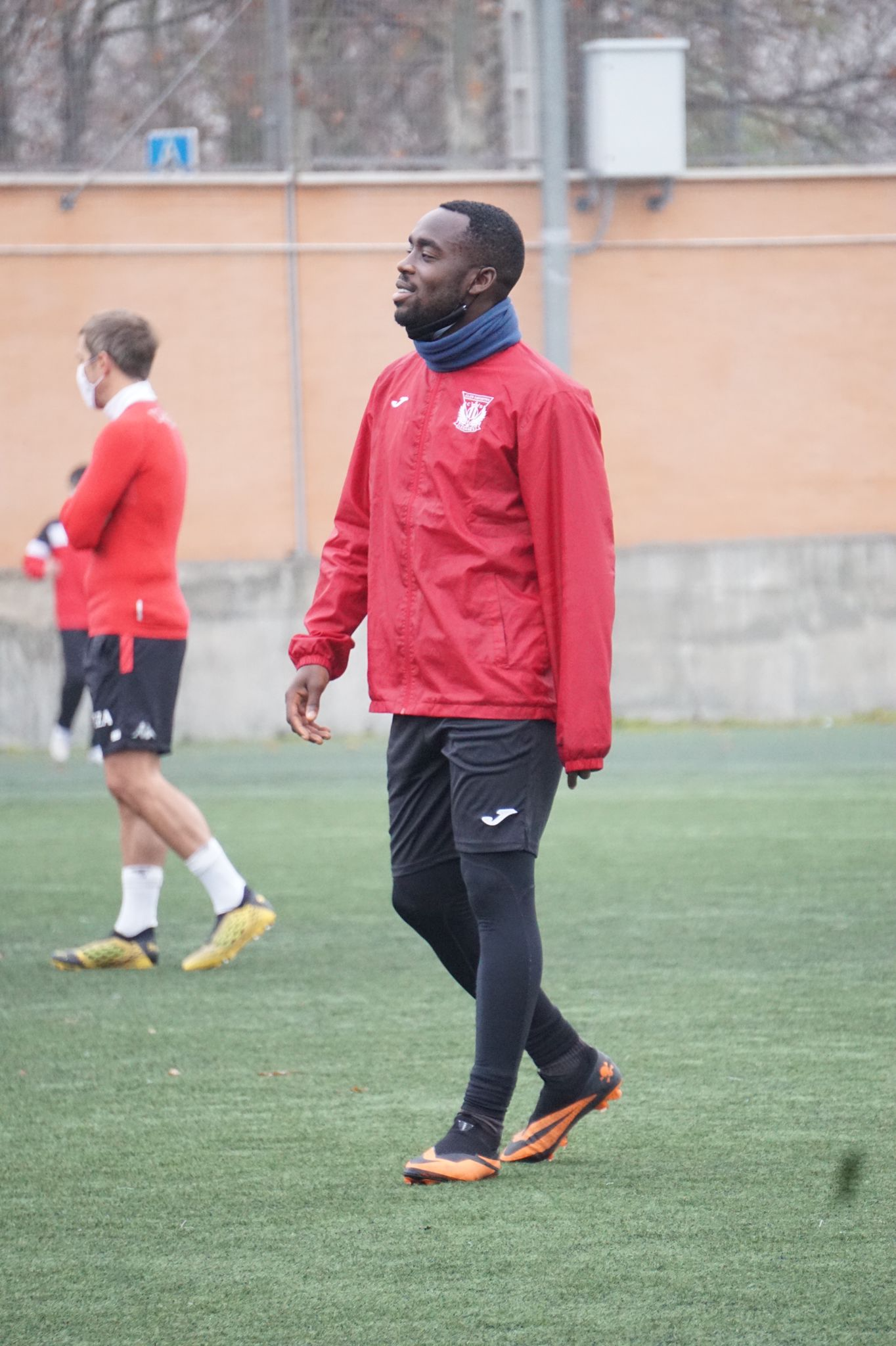 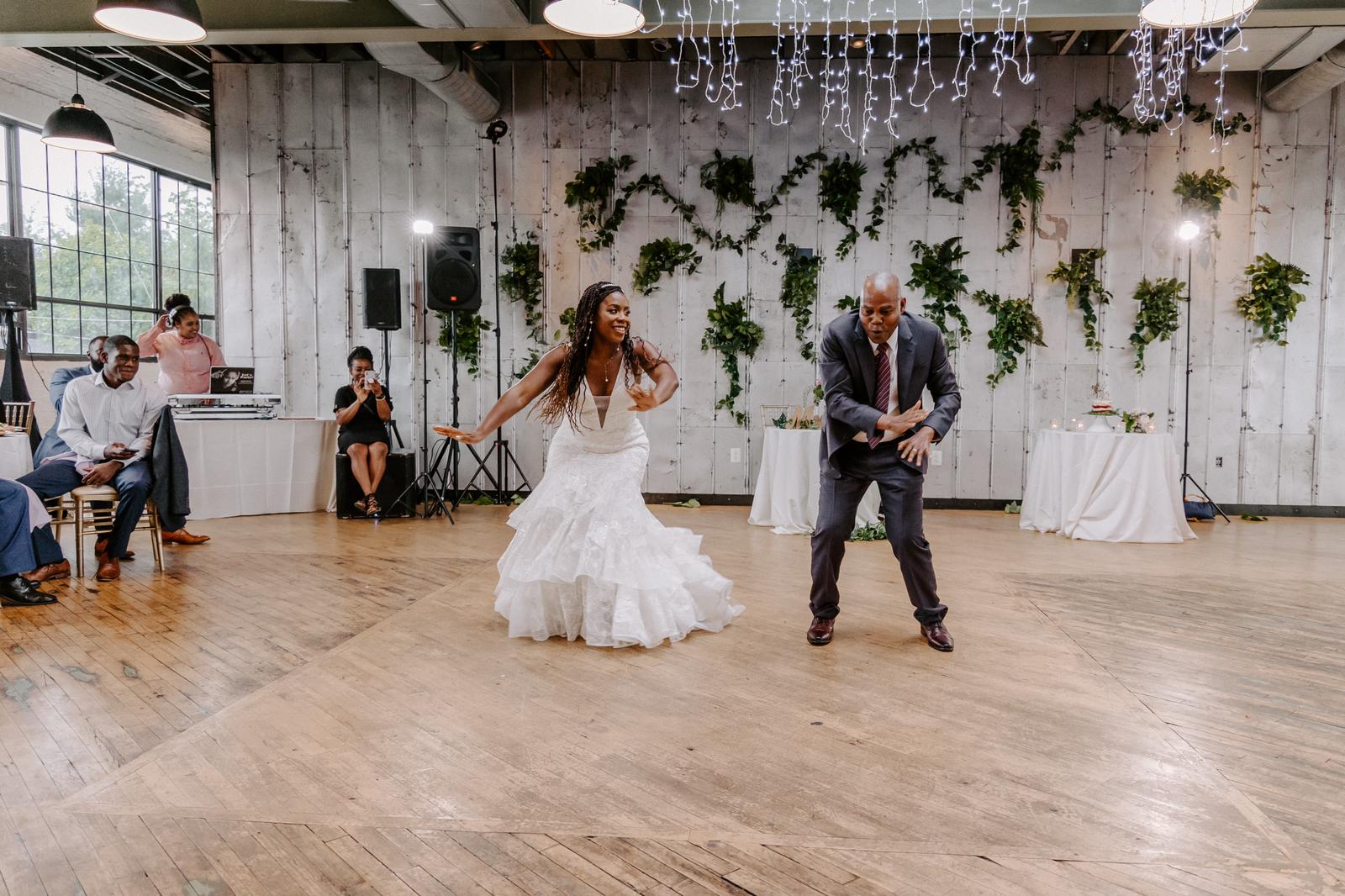 Travis’ Training for Soccer Coaching in Madrid
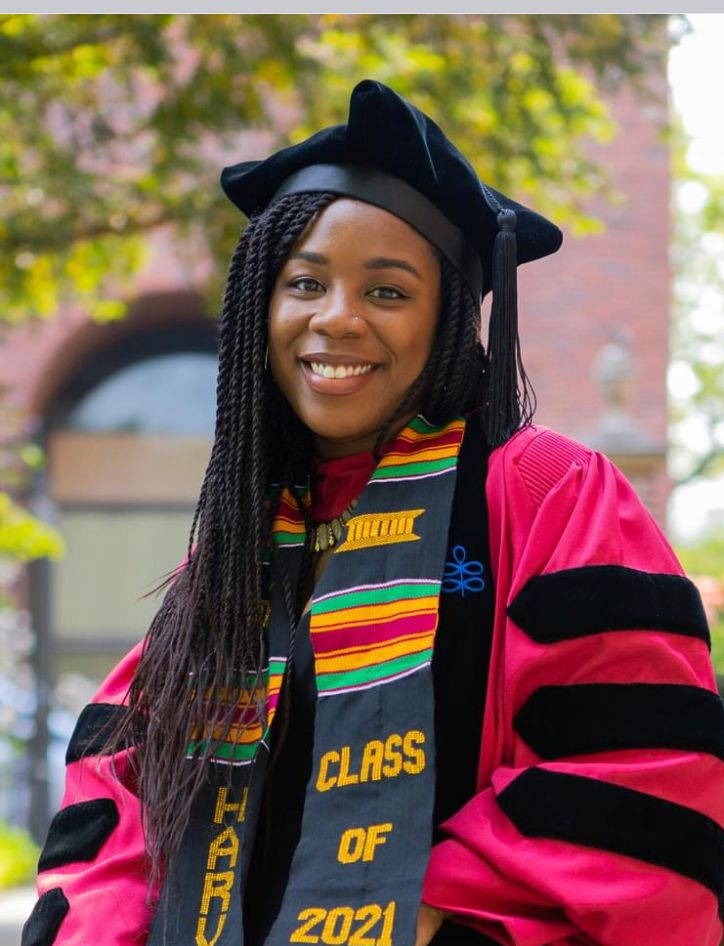 Father-Daughter Dance at Kristia’s Wedding
Kristia’s PhD. Graduation, Harvard (2021)
Pursued PhD at Northwestern University and taught at Yale, NYU and Princeton, and founded the Institute for Empirical Research in Political Economy (IERPE) and the African School of Economics (ASE).
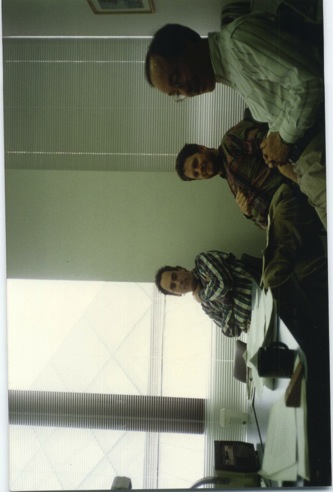 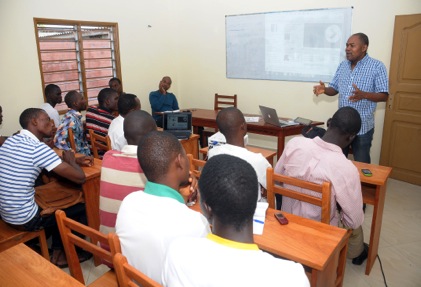 PhD. Defense at Northwestern University
Developed the ASE into an institution that promotes economic research, innovation in public policy and nurtures world-class social scientists and business in Africa.
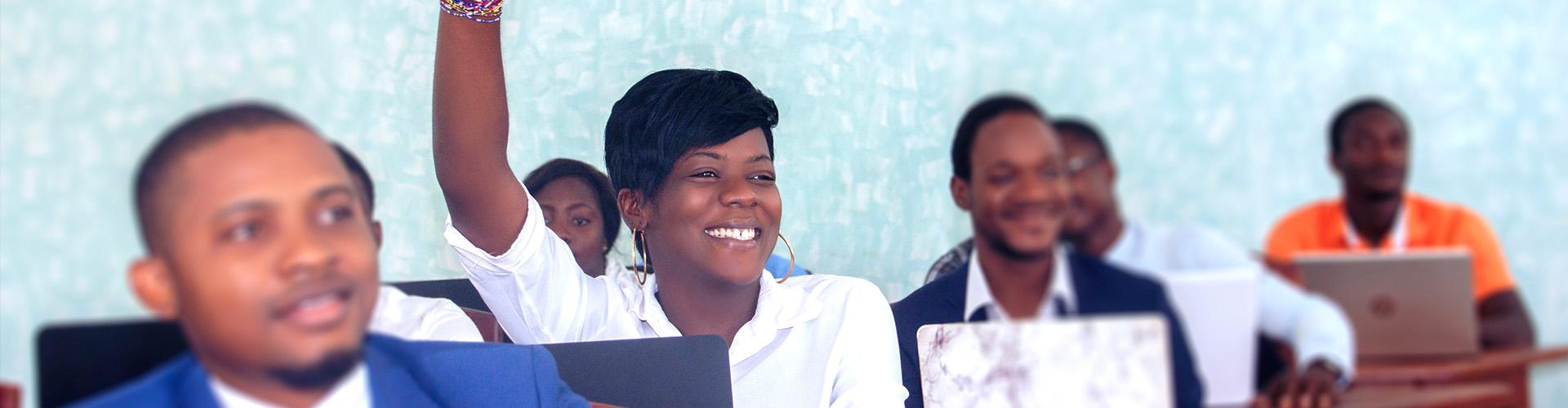 ASE’s first campus at Cotonou, Benin
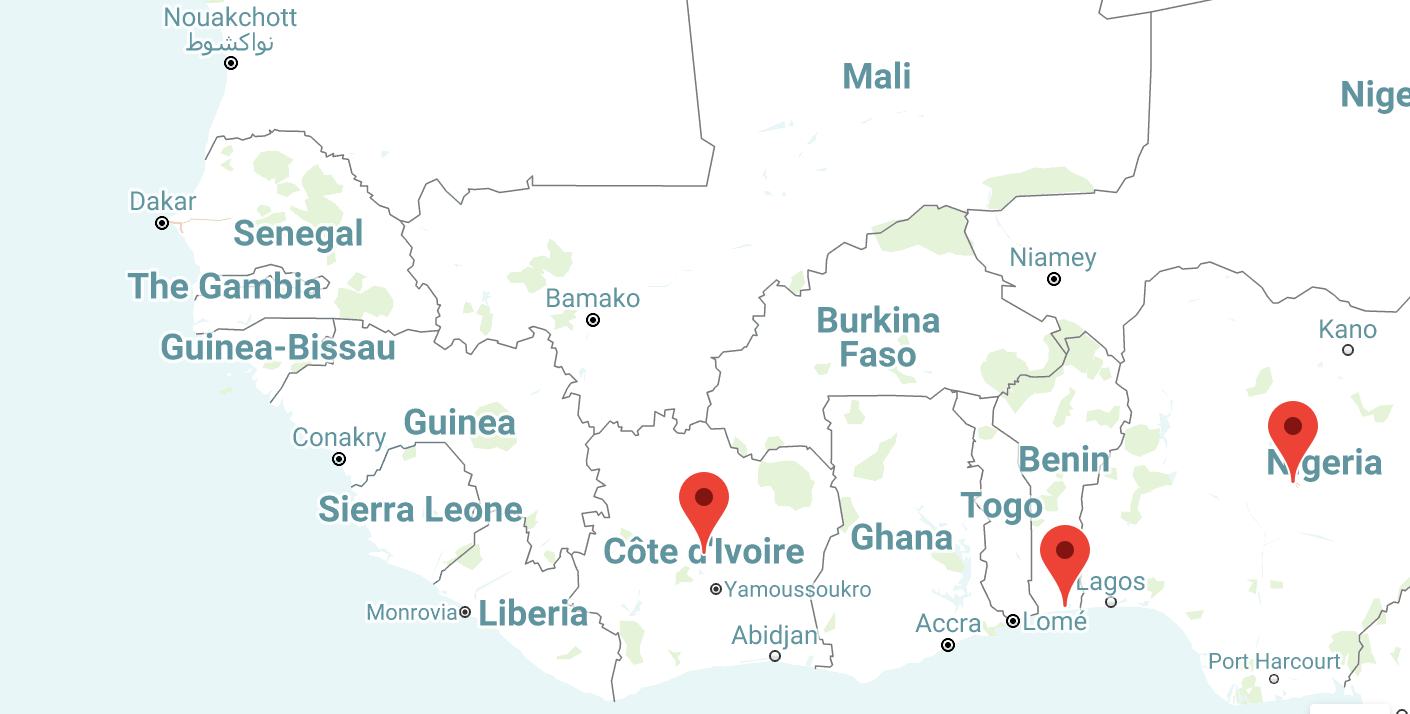 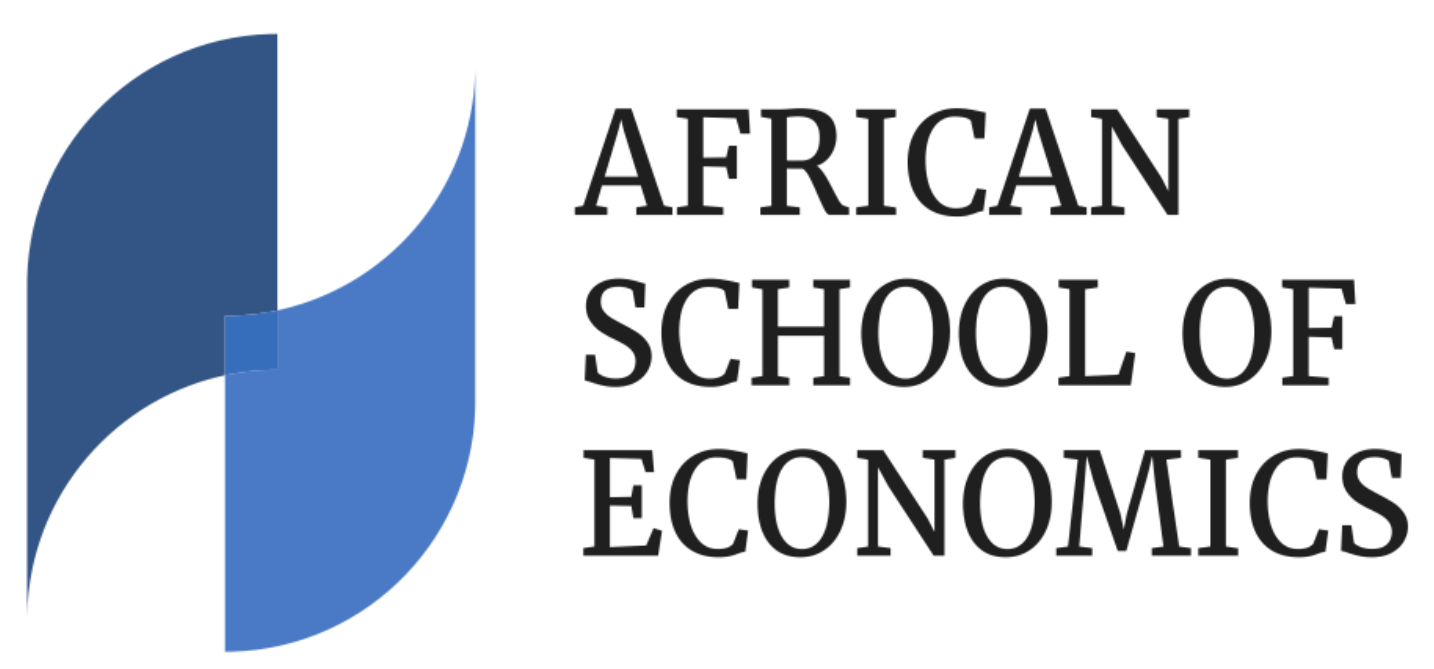 24 countries represented
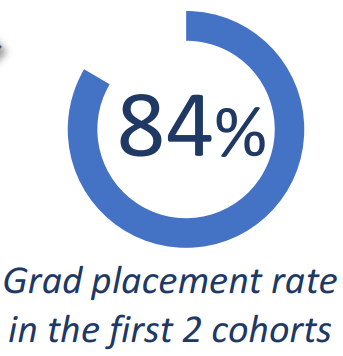 Graduate Placement Rate (First Two Cohorts)
Leads Pan-African efforts to integrate science, innovation and entrepreneurship across the region to accelerate development outcomes.
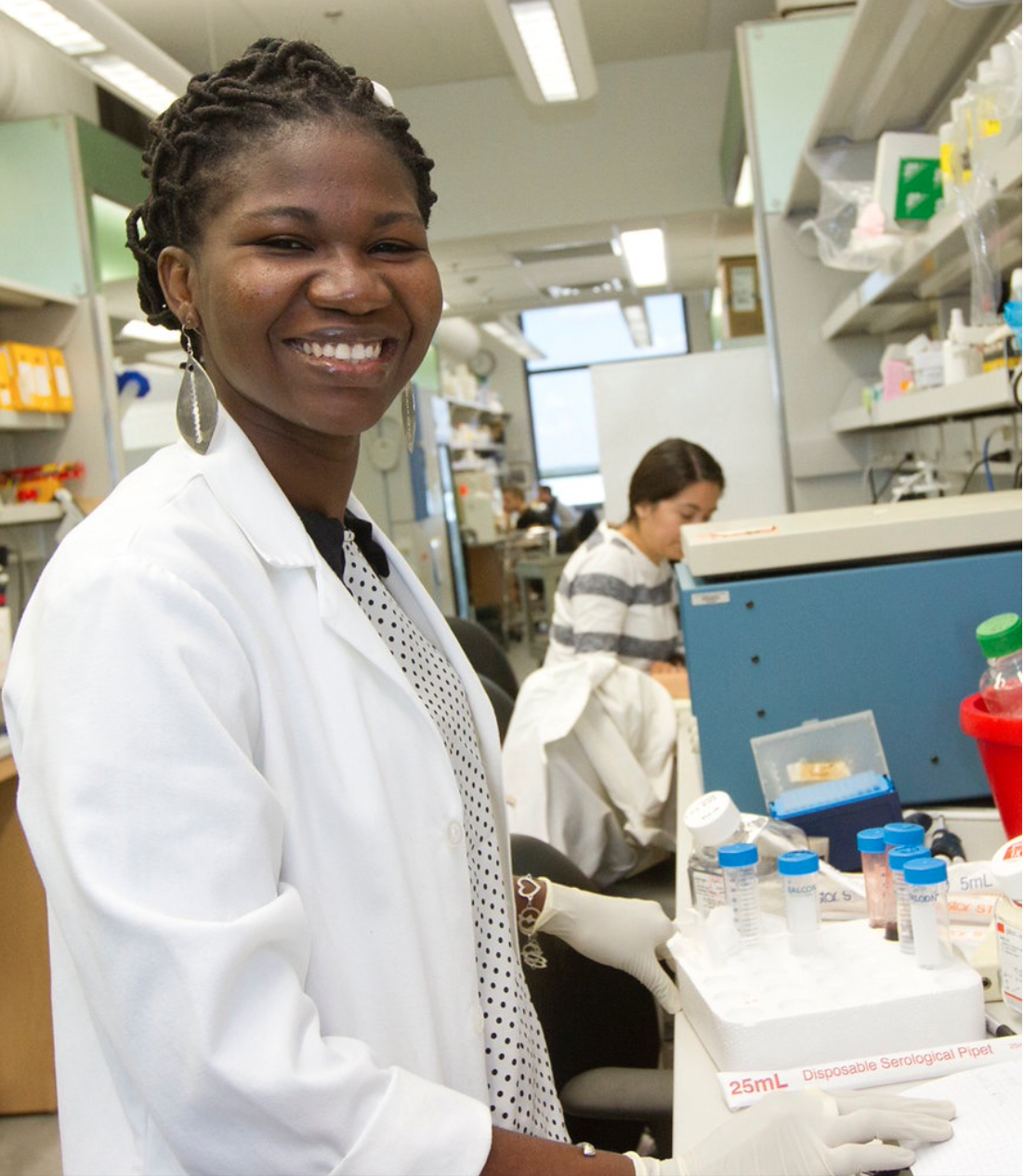 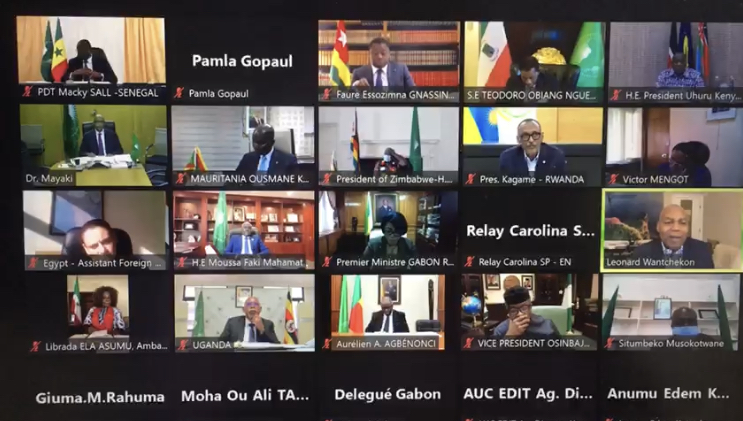 Addressed the AU Heads of State on Pan-African Policy Engagement
Founded the Pan African Scientific Research Council (PARSC)- A Network of ~550 Scientists
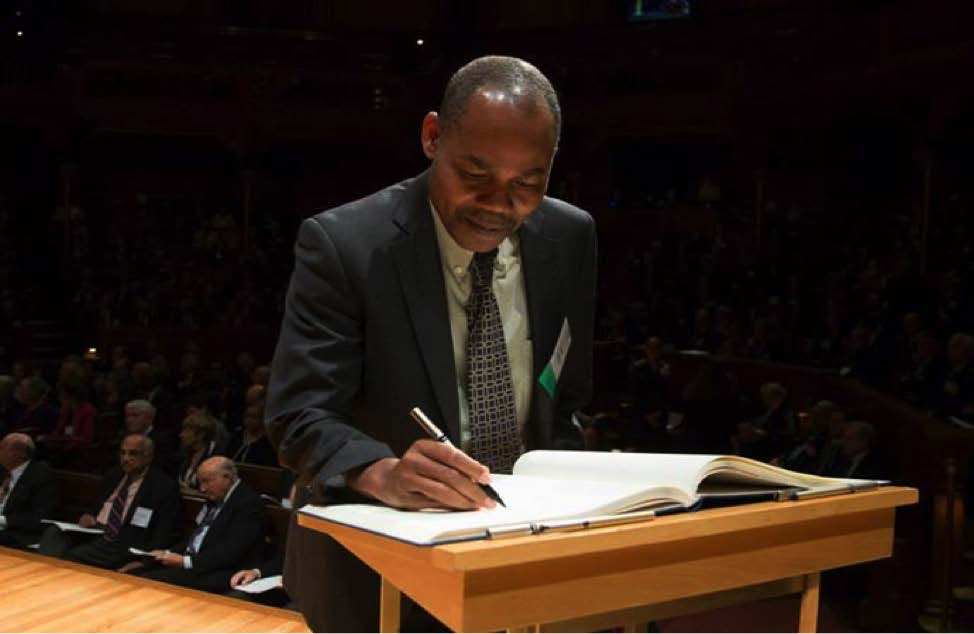 Became a Fellow of the American Academy of Arts and Sciences in 2013 and a Fellow of the Econometric Society in 2018.
Fellowship Ceremony at the American Academy of Arts and Sciences (2013)
In 2020, thanks to Codjo (below), had the chance to speak to one of the two officers who led my 1985 arrest,  conducted the interrogation and the rest…. 
“Truth and Reconciliation…”
Questions?